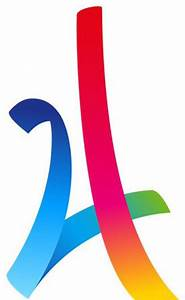 GENERATION 2024 LABELLISATION 2020
MERCREDI 16 SEPTEMBRE 2020        COMITE DE PILOTAGE region academique                                                                                nOUVELLE AQUITAINe
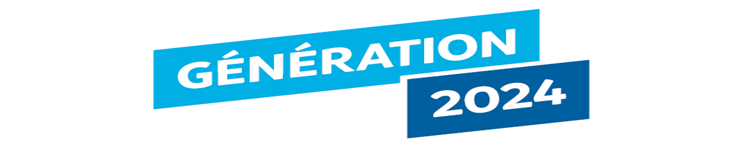 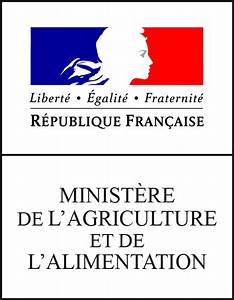 DISPOSITIF « GENERATION 2024 »
DEVELOPPER DES PASSERELLES ENTRE LE MONDE SCOLAIRE ET LE MOUVEMENT SPORTIF POUR ENCOURAGER LA PRATIQUE PHYSIQUE ET SPORTIVE
4 MINISTERES ENGAGES : menJs, UNIVERSITE ET RECHERCHE, AGRICULTURE, CULTURE 
NOTION D’HERITAGE A L’ECHELLE DE LA NATION
LABELLISATION « GENERATION 2024 »
4 OBJECTIFS
Développer des projets structurants avec les clubs sportifs du territoire.
Participer aux événements promotionnels olympiques et paralympiques.
Accompagner ou accueillir des sportifs de haut niveau.
Ouvrir les équipements sportifs des écoles et établissements.
DEMANDES DE LABELS EN 2020academie de bordeaux
ETAT DE LA LABELLISATION COPIL 2020 ACADEMIE DE BORDEAUX
Préconisations pour 2020 - 2021
AMELIORER LA PART DES ETABLISSEMENTS SOUS-CONTRAT dans le dispositif « GENERATION 2024 » et continuer à solliciter les Ecoles du premier degré.  
Impliquer LE MOUVEMENT SPORTIF ET LES COLLECTIVITES TERRITORIALES dans l’accompagnement de LA LABELLISATION ET DE SES actions. 
  CONTINUER A décentraliser la conduite du dossier pour plus de sens et plus d’actions territoriales impliquant plus d’acteurs.
BILAN DE LA LABELLISATION EN NOUVELLE AQUITAINE